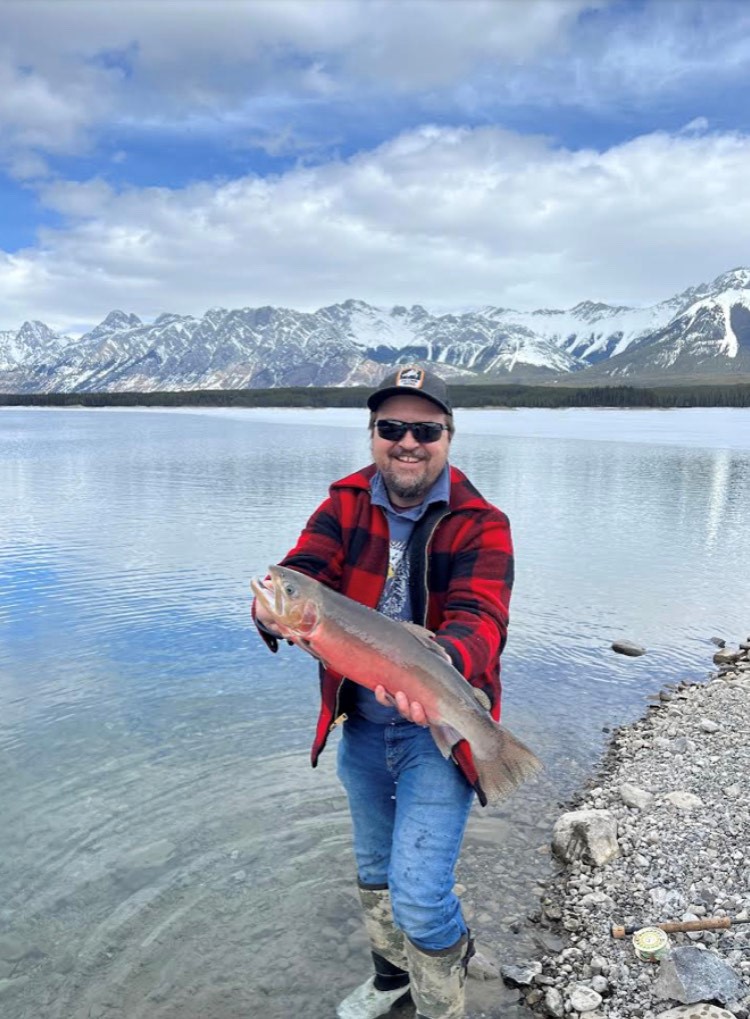 Alberta Fish StockingOperations
This icon may be removed or changed should you find one more appropriate for your presentation. See the last two slides for a selection of icons or use the Icon Generator at https://corporateidentity.alberta.ca/goaaccess/icongen/
World Trout Summit
Craig Copeland Manager Fish Stocking Operations
Environment and Protected Areas
[Speaker Notes: Tips:
use an icon that best represents the concept you are presenting on. Icons are available at: alberta.ca/identity
If you don’t have a subtitle, move your name and title up to create balance with the main title]
Purpose of Fish Stocking
Create recreational fishing opportunities throughout Alberta
Waterbody must have public access
Alberta lacks natural lakes with sportfish so through stocking we have introduced fish that can be caught and harvested with a high daily catch limit
2
Hatcheries – 4 built btw 1950-1986
Adult Brood Stations (2) – primary role is to provide eyed eggs for the two production hatcheries and private aquaculture industry (Allison and Raven)
Production Hatcheries (2) – primary role is to raise a fish to the stocked size and number requested by fisheries biologist. Provide small fingerlings to the private aquaculture industry. (SLFH and CLFH)
One dedicated quarantine facility at SLFH – wild eggs
3
What we raise and stock
Rainbow Trout – five different strains
Brown Trout 
Brook Trout
Tiger Trout 
Cutthroat Trout (Westslope)
Walleye 
In the past we have raised Bull Trout, Grayling and Lake Trout
4
Fish Stocking Impact to AB Economy
Anglers spend >$160 million per year on fishing stocked lakes – benefit was utilized in Treasury Board capital funding requests
Our yearly operating costs 1:18 return to the economy  
Hatcheries also supply eyed eggs and fingerlings to the Private Aquaculture Industry – helping hand relationship to provide fish for the private pond or table market
Hatcheries also involve private industry to supply RNTR to meet our targets.
5
Revitalization of the Hatcheries
Ministry re-org moved hatcheries under Water Infrastructure Branch (Dams)
Capital reinvestment in facilities - modernization RAS
Past 6 years >$33 million investment in replacement of RAS at SLFH, Allison Creek and PRAS at Cold Lake.
All three projects aquaculture discipline part of construction team that designed project for bid/build
6
Raven Brood Trout Station Replacement
State of the art design dedicated RAS water systems for each brood program (4) and production
Increase our ability to house species at risk brood programs – Athabasca RNTR, Bull Trout, WSCT, Grayling
Increase our fish stocking capacity by 13% 
Inflation, Aquaculture supply chain issues, tight trade industry and uniqueness of building a hatchery in AB
tender price came in 180% then what is available
7
Water Source and Treatment
8
RAS system – rotating Drum Filters first step
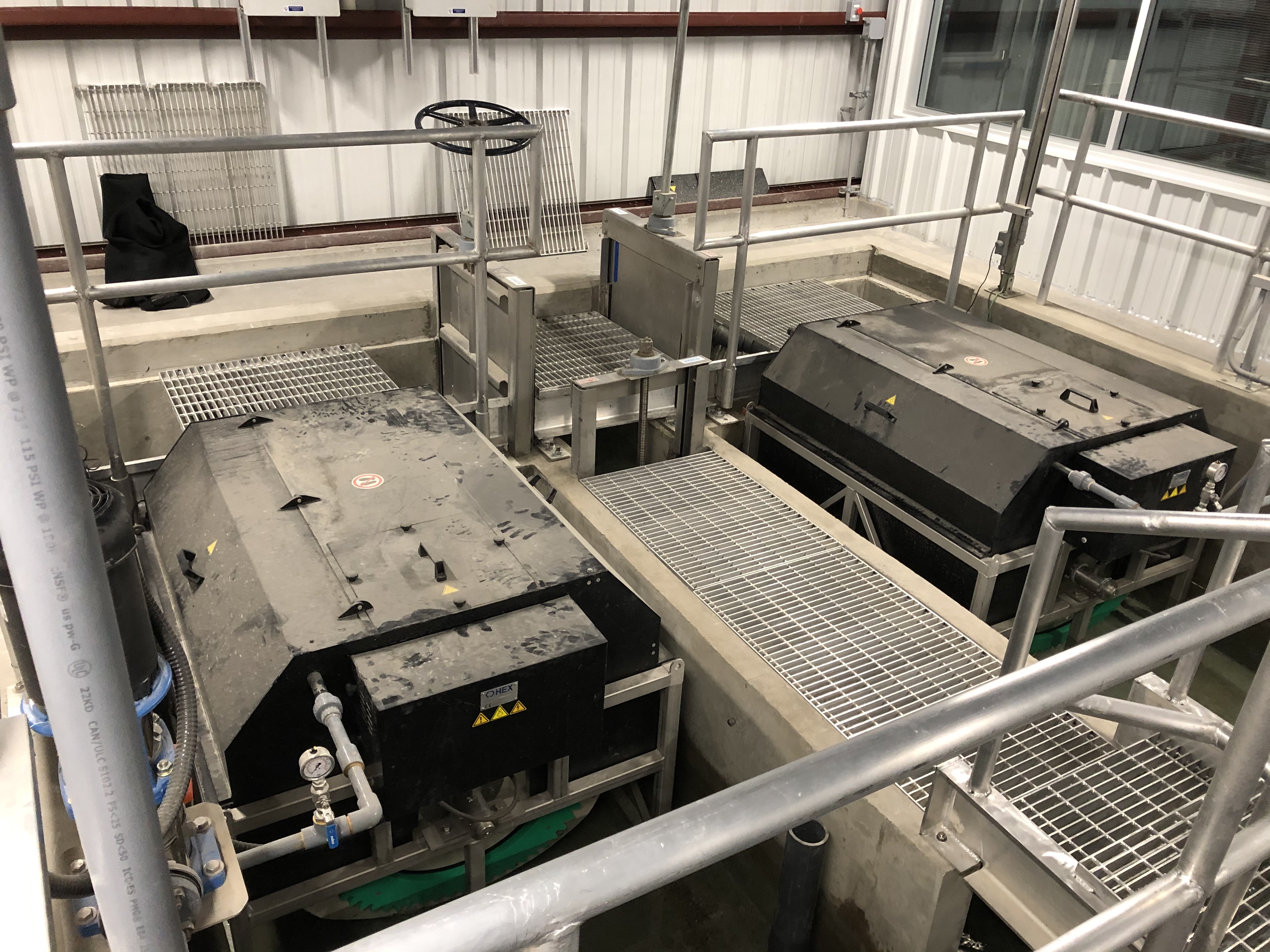 9
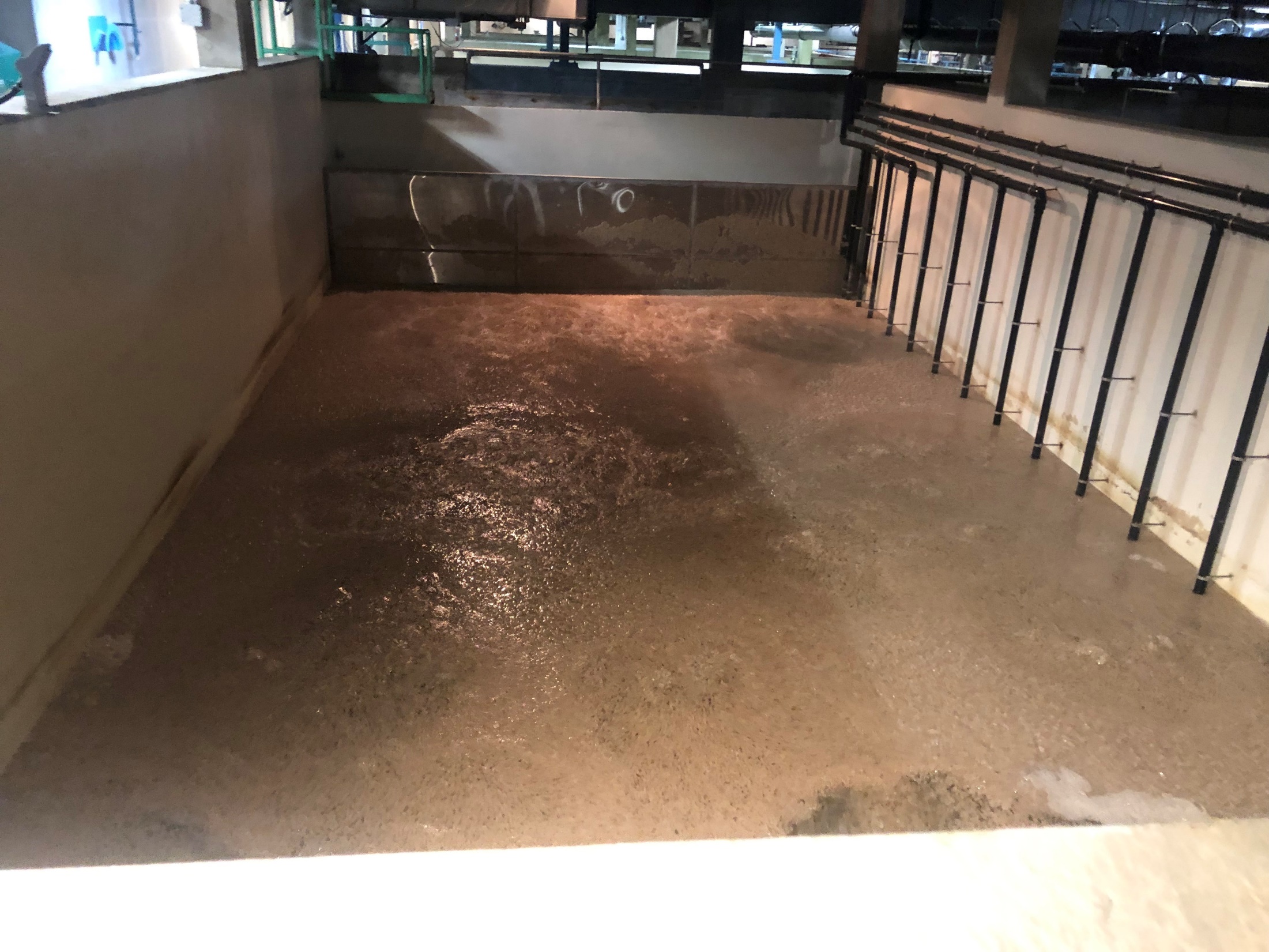 Moving Bed Biofilter Reactor – Converts Toxic Ammonia to Nitrates
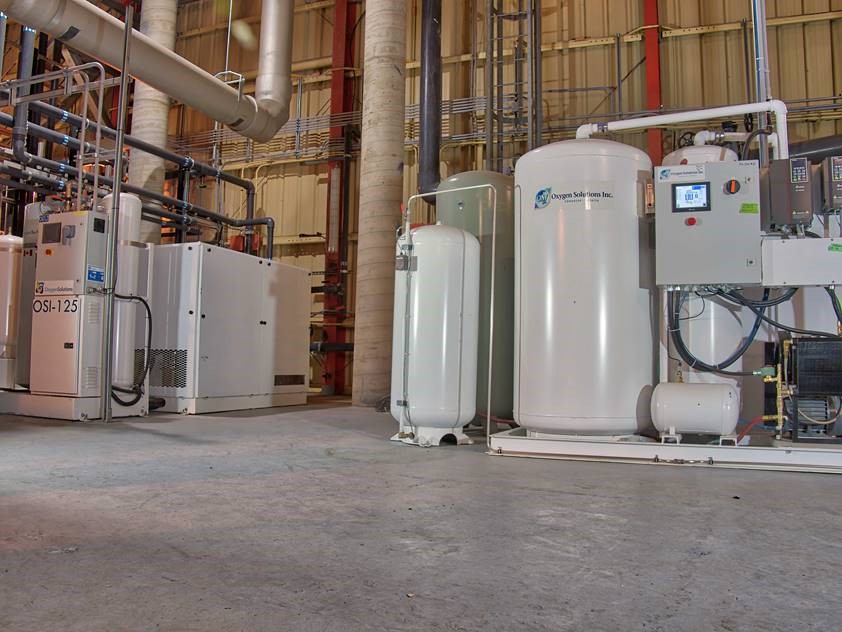 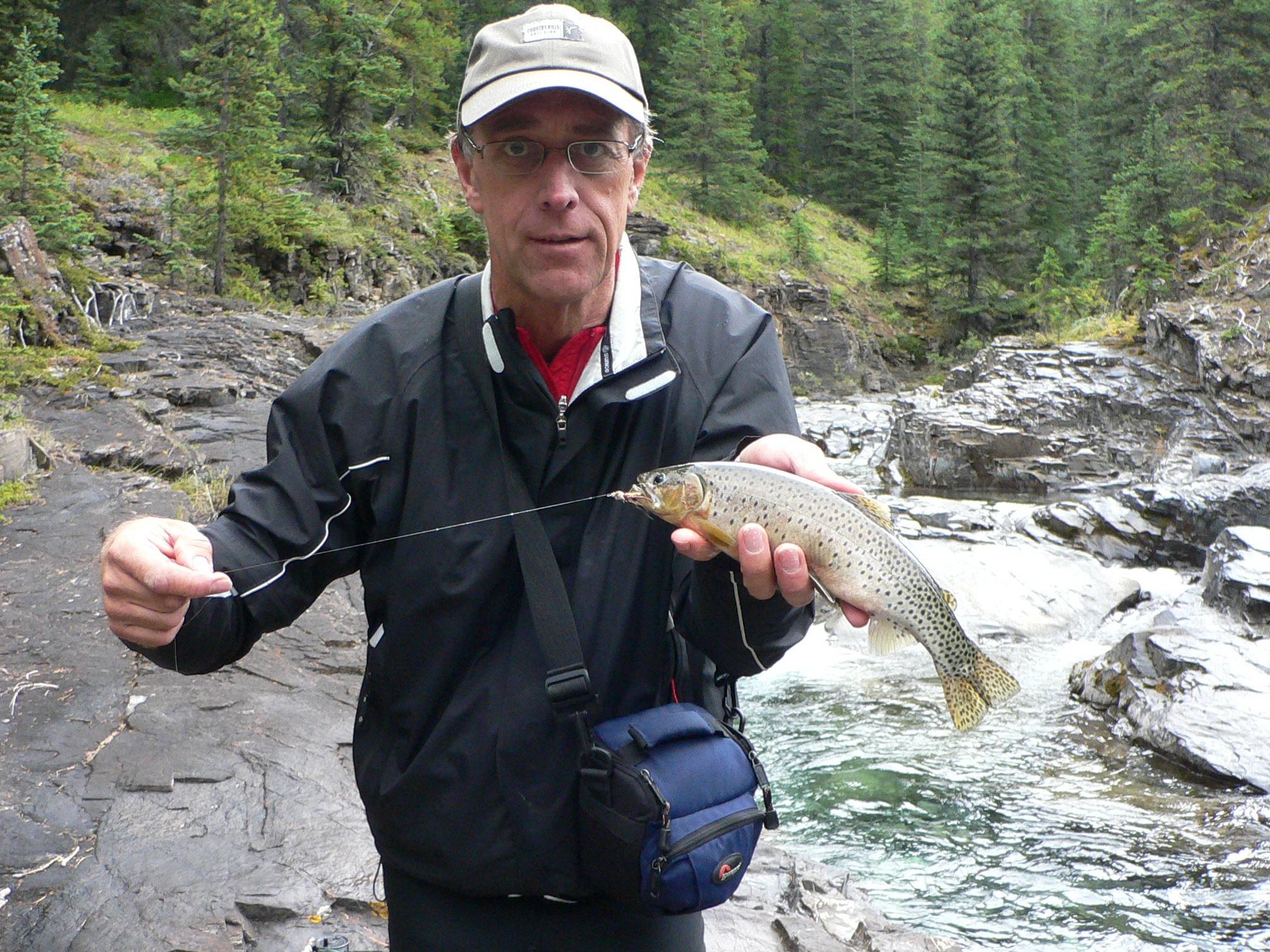 Westslope CTTR
12
Restoration - Westslope Cutthroat Trout
Tour to Montana understand what they are doing led to in 2018 sampling WSCT spawning in the field and returning the eyed eggs to select sites (RSI) for the fry to hatch
Progressed in 2021 to the development of a composite WSCT brood program housed at Allison Creek – first eggs 2024
Field fisheries staff sampled fish in many locations to identify if population is pure. Also identify locations that can be stocked with pure WSCT
13
Adult Spawning
Quarantine trailer – eggs incubate till eyed
14
RSI – remote stream incubators eyed eggs placed in packing
Fry emerge and swim out
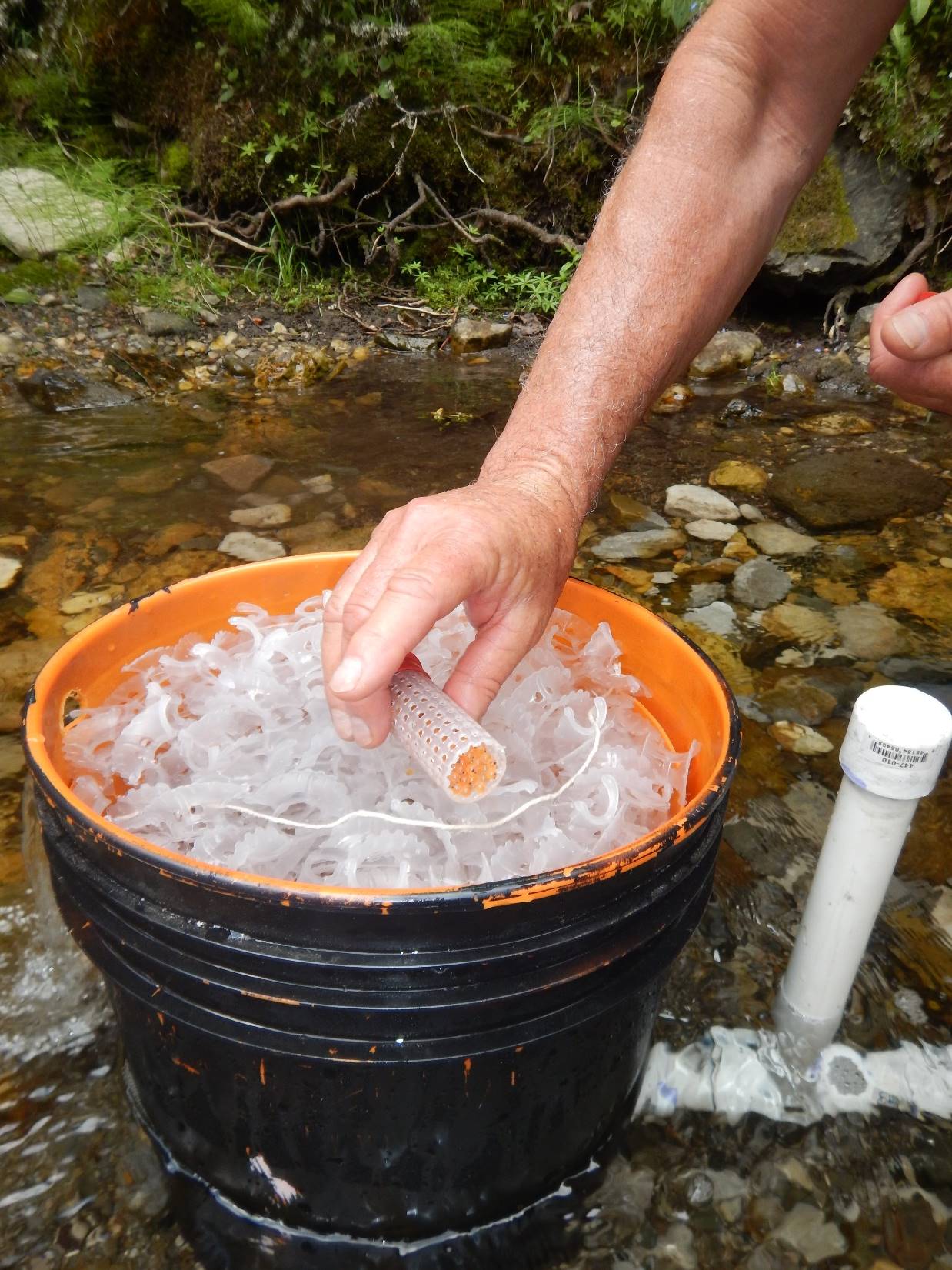 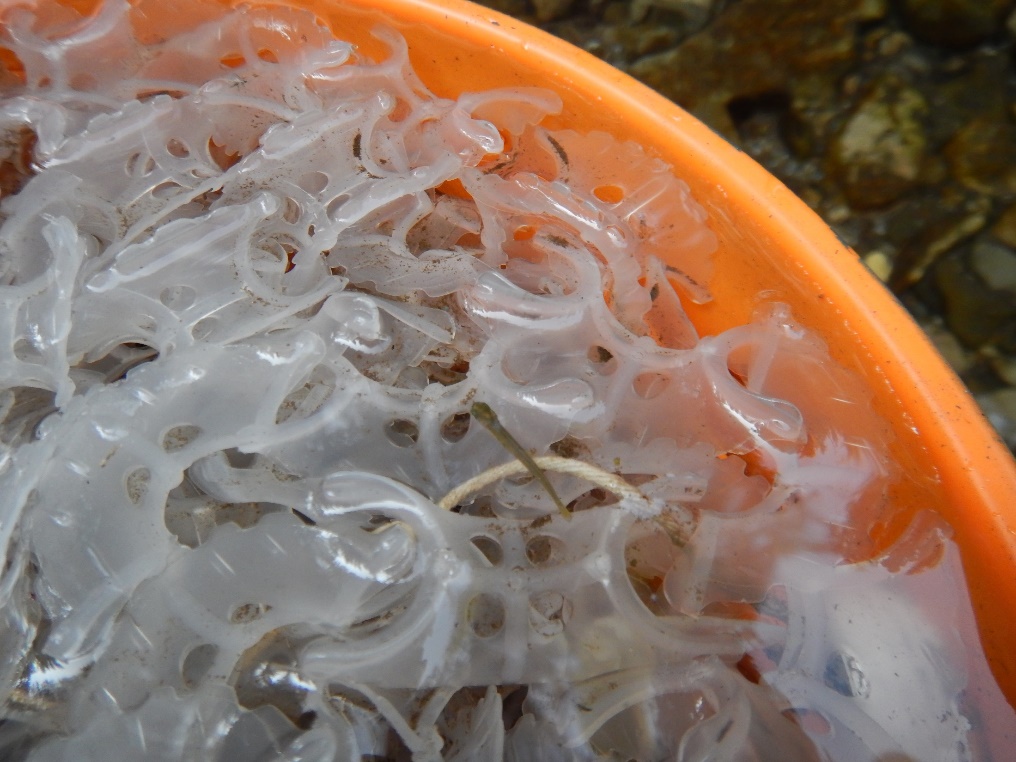 15
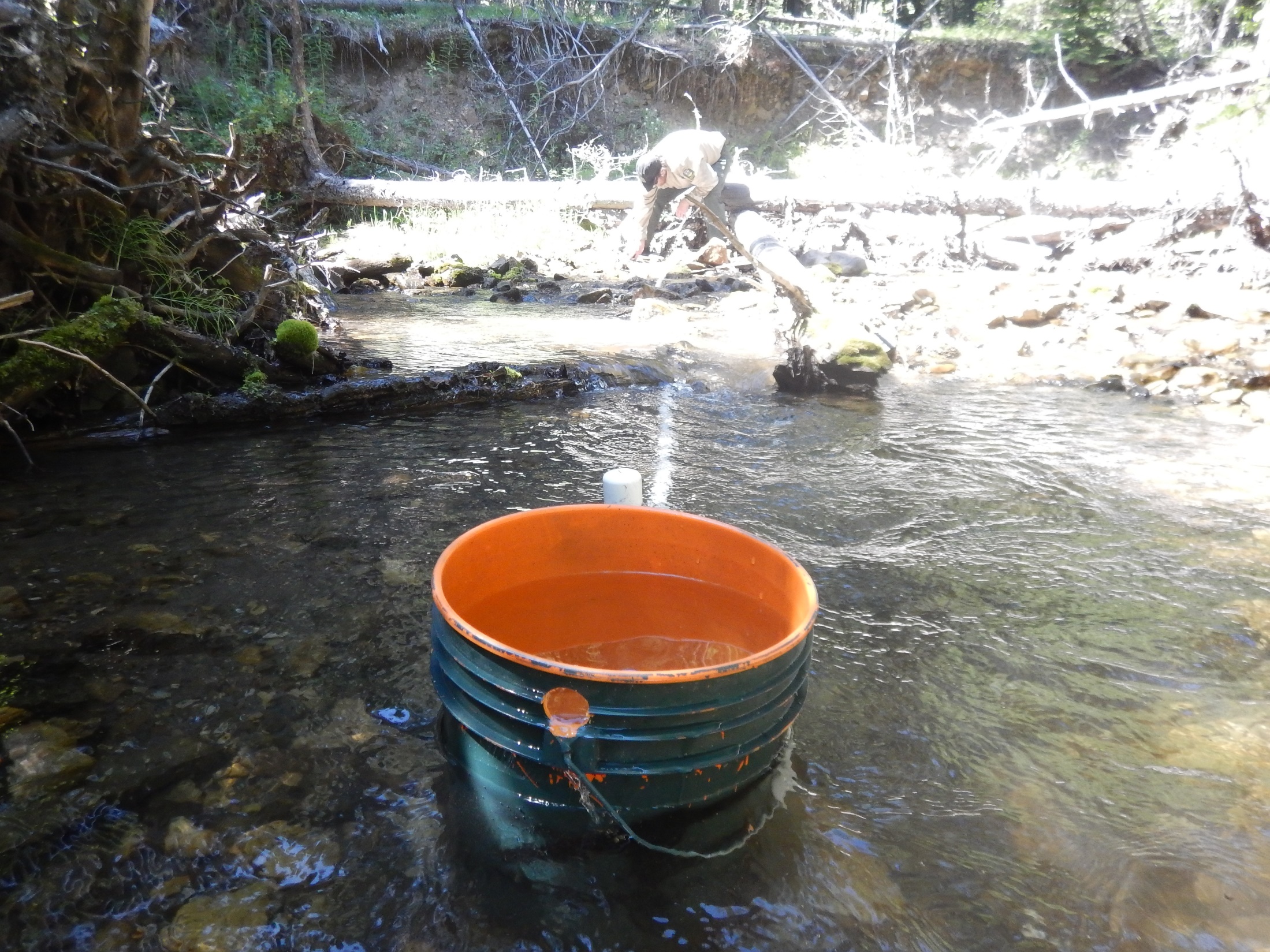 16
Wild Fish Quarantine Building – Allison Creek
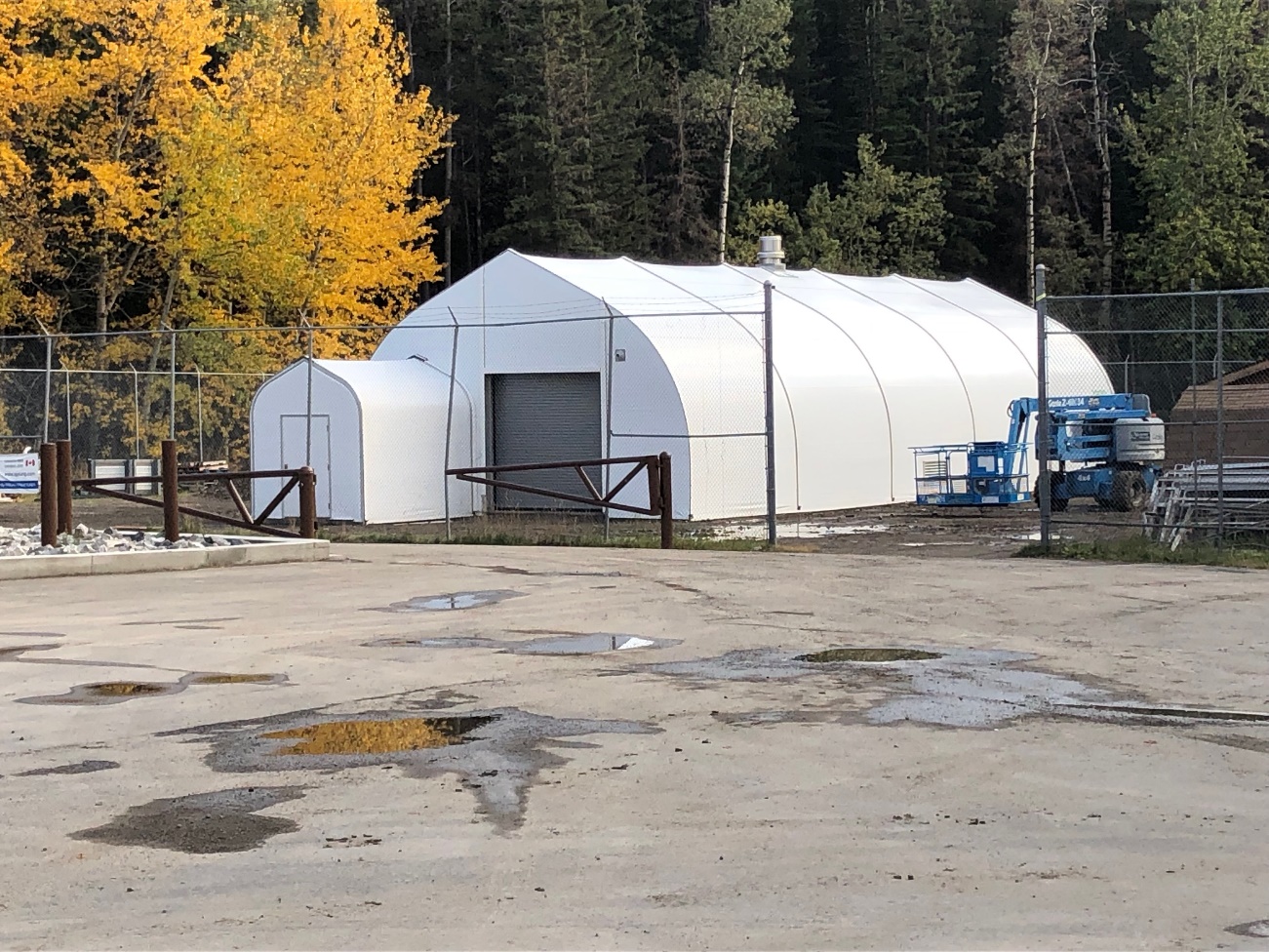 DFO and Alberta relationship

Will provide a stand-alone RAS system to hold wild fish for spawning/genetic purposes. 

5 segregated RAS units with egg incubation/hatching capabilities to potentially hold multiple species/strains at one time
Five separate systems
Individual RAS system
18
Questions – craig.copeland@gov.ab.ca
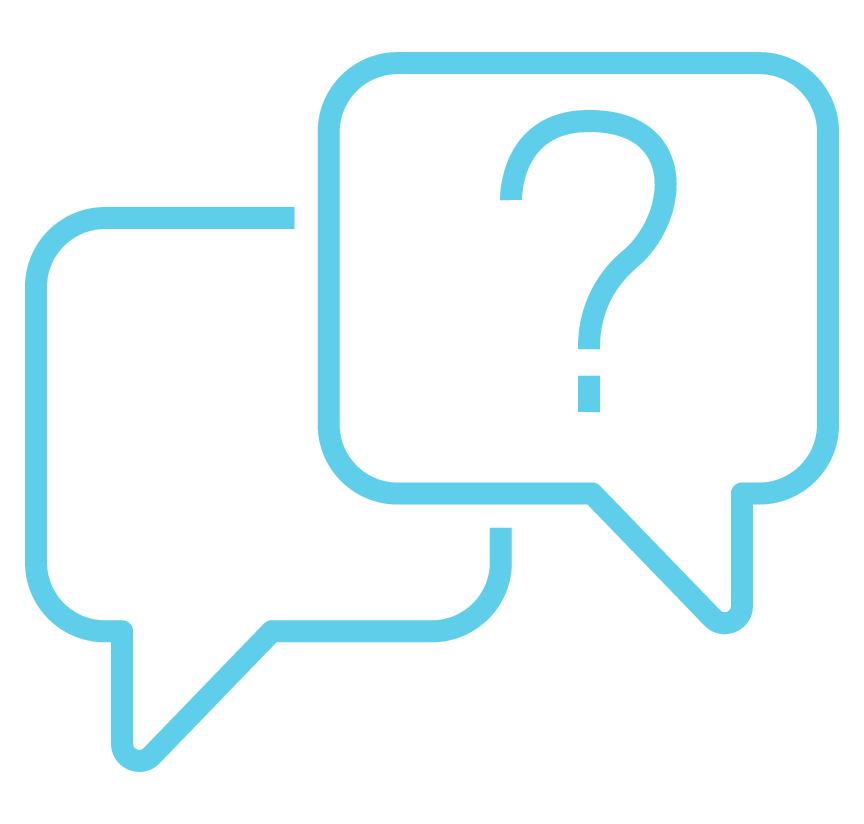 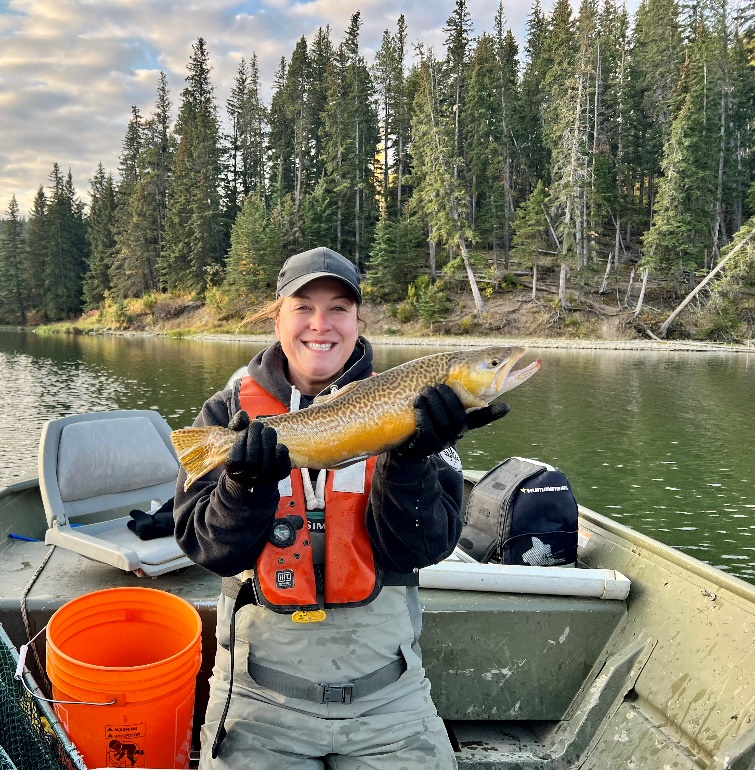 19